Figure 6. Drawings of coronal sections through the striatum showing the distribution of the anterograde labeling ...
Cereb Cortex, Volume 26, Issue 7, July 2016, Pages 3096–3115, https://doi.org/10.1093/cercor/bhv135
The content of this slide may be subject to copyright: please see the slide notes for details.
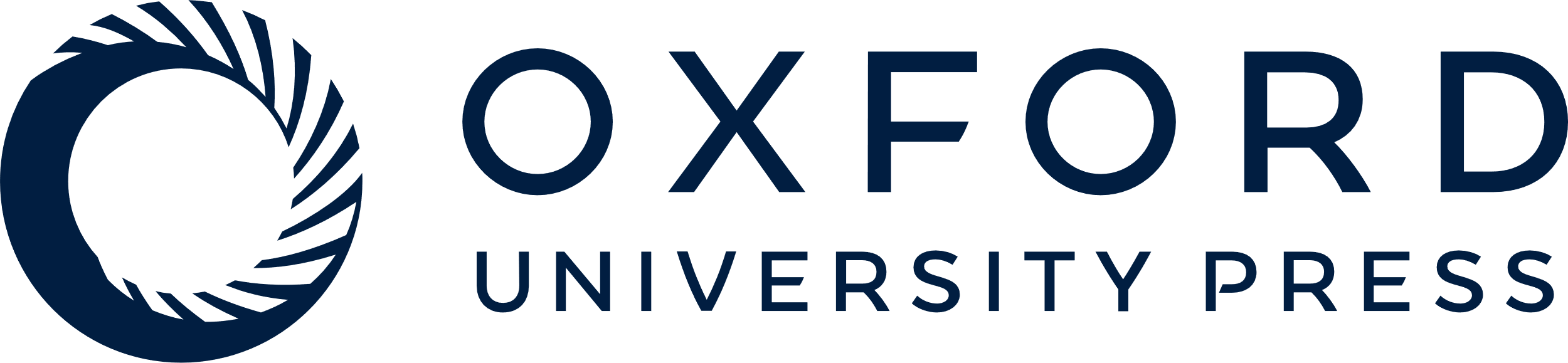 [Speaker Notes: Figure 6. Drawings of coronal sections through the striatum showing the distribution of the anterograde labeling observed in Case 34l after the BDA injection in F5a (upper part) and in Case 31l after FR injection in F5p (lower part). Conventions and abbreviations as in Figures 1–5.


Unless provided in the caption above, the following copyright applies to the content of this slide: © The Author 2015. Published by Oxford University Press. All rights reserved. For Permissions, please e-mail: journals.permissions@oup.com]